Measuring Success 
in WASH
S.N. Srikanth

WASH-RAG
Ambassador Orientation
November  12 & 13, 2024
A well kept secret: over half of all WASH projects fail
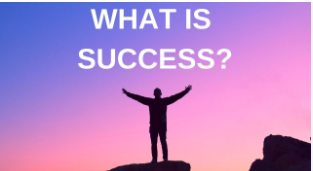 Success is achieving what you have set out to do
The United Nations Sustainable Development Goal (SDG) 6
Ensure access to water and sanitation for all
SDG 6.1 : Drinking Water
Equitable access to safe and affordable drinking water for all
Measure:  Proportion of households using safely managed drinking water services

Safe drinking water is water that is free from pathogens and elevated levels of toxic chemicals
SDG 6.2 : Sanitation and Hygiene
Adequate and equitable sanitation and hygiene for all;  ending open defecation
Measure : Proportion of population using safely managed sanitation services, including a handwashing facility with soap and water
Sanitation :  provision of facilities and services for safe management and disposal of human urine and faeces
Hygiene : conditions and practices that help maintain health
SDG  6.3 : Water Quality and Wastewater
Improved water quality by treating wastewater
Measure : Percentage of wastewater generated by households (sewage and faecal sludge) and economic activities that is safely treated

Wastewater is untreated water discharged into drains, sewers or the environment
Other SDG Goals
SDG 6.4 : Water use and scarcity
SDG 6.5 : Water Resource Management
SDG 6.6 : Water – related Ecosystems
SDG 6.a : International cooperation and capacity – building
SDG 6.b : Stakeholder Participation
Avoid hasty “Before” and “After” Comparisons
Continue monitoring for several years to ensure sustainability
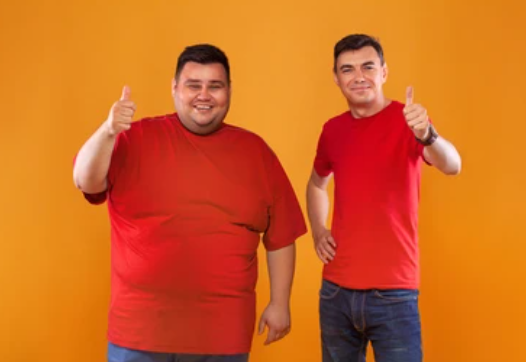 Sustainability : whether or not something continues to work over time
Criteria for Sustainability
Learning from failurePrepare a failure report
What would count as success for a 
WASH-RAG Ambassador?

Percentage of clubs in your district undertaking / succeeding in a            WASH project ?